О реализации в 2021 году Стратегии учреждения образования «Гродненский государственныйуниверситет имени Янки Купалы» на 2021-2025 годы и на перспективу до 2030 года
«Материалы ЕДИ», январь 2022 г.
Подготовлено информационно-аналитическим центром 
УО «Гродненский государственный университет имени Янки Купалы»
ВЫПОЛНЕНИЕ СТРАТЕГИИ
Структурные изменения
Реорганизация
Реализация в 2021 году
На заседаниях Совета университета рассмотрены вопросы:
29.09.2021 «О системе мониторинга профессиональной деятельности выпускников»,
29.12.2021 «Развитие социального партнерства университета: практики и ресурсы социально-ориентированной деятельности».
Создание в структуре УМУ единого центра научно-методического сопровождения и координации деятельности факультетов и колледжей университета по взаимодействию с заказчиками кадров; поддержке абитуриентов, студентов, выпускников; организации практико-ориентированного обучения, учебных и производственных практик; трудоустройству и адаптации выпускников, формированию с ними партнерских отношений
ВЫПОЛНЕНИЕ СТРАТЕГИИ
Структурные изменения
Реорганизация
Реализация в 2021 году
Приказ от 19.05.2021 № 592 «О контроле летней экзаменационной сессии в 2020/2021 учебном году».
Приказ от 23.12.2021 № 1530 «О контроле зимней экзаменационной сессии в 2021/2022 учебном году».
Создание в структуре УМУ системы внутренней независимой оценки уровня формирования компетенций обучающихся и выпускников университета с участием представителей студенческого самоуправления и организаций-заказчиков кадров
ВЫПОЛНЕНИЕ СТРАТЕГИИ
Структурные изменения
Реорганизация
Реализация в 2021 году
Создание в структуре УМУ центра развития дистанционных образовательных технологий, организации образовательного процесса с использованием информационно-коммуникационных технологий, сопровождения пользователей при освоении ими учебных дисциплин и курсов в дистанционной форме.
Действует лаборатория образовательных инноваций.
На 3 факультетах (Педфак, ФИТМ, ФИКиТ) – созданы кабинеты для организации и поддержки дистанционной формы обучения.
ВЫПОЛНЕНИЕ СТРАТЕГИИ
Структурные изменения
Реорганизация
Реализация в 2021 году
Приказ ректора от 05.03.2021 №211 «О реорганизации управления воспитательной работы с молодежью и утверждении положения об управлении воспитательной работы с молодежью в новой редакции»
Реорганизация управления воспитательной работы с молодежью путем присоединения отдела организационного обеспечения идеологической и воспитательной работы к отделу поддержки и реализации молодежных проектов и инициатив.
ВЫПОЛНЕНИЕ СТРАТЕГИИ
Структурные изменения
Создание
Реализация в 2021 году
Создание молодежного центра инновационного предпринимательства, деятельность которого направлена на формирование и поддержку молодежных инициатив, в том числе бизнес-идей («молодежный бизнес-инкубатор»)
В образовательную программу Студии проектов и стартапов дополнительно включены: «Исследовательская программа» и «Креативная программа».
Проведен открытый конкурс студенческих бизнес-идей инновационных стартапов «ИнНаСтарт», представлено 153 проекта, приняли участие 333 студента.
Проведено 2 конкурса проектных заявок на финансирование из Фонда инновационного развития,  реализуется 3 проекта.
Прорабатывается вопрос о возможности создания  молодежного центра инновационного предпринимательства как резидента технопарка совместно с другими заинтересованными сторонами.
ВЫПОЛНЕНИЕ СТРАТЕГИИ
Структурные изменения
Создание
Реализация в 2021 году
Создание научно-исследовательских лабораторий, в том числе отраслевых, деятельность которых направлена на проведение междисциплинарных научных исследований по биотехнологиям, нанотехнологиям и др.
Ведется работа по подготовке к созданию НИЛ:
Отраслевая лаборатория новых материалов (факультет инновационных технологий машиностроения) совместно с ОАО «Белкард» и ОАО «Минский тракторный завод». 
Научно-исследовательская лаборатория молекулярной биотехнологи, в рамках кредита Всемирного банка. Подготовлены перечни необходимого оборудования, технические задания на организацию их закупки в 2022-2023.г.
ВЫПОЛНЕНИЕ СТРАТЕГИИ
Структурные изменения
Создание
Реализация в 2021 году
Центр безопасности создан приказом от 06.01.2021.


Создаются зоны Wi-Fi.
расширение зон с гибкой организацией пространства, допускающей их трансформацию и в учебную аудиторию, и в зону коворкинга, и в зону активного перемещения и взаимодействия людей. Будут формироваться «умные» зоны комфортного пребывания, деятельности и взаимодействия персонала и студентов. Рекреации, холлы и иные помещения будут оборудованы не только для комфортного пребывания во время перерывов, но и для переговоров, собеседований и другой деятельности.
Центр безопасности.

Создание пространств свободного доступа в корпусах университета – «Open space», коворкинг-зон для обеспечения комфортной коммуникации и пребывания студентов и работников в университетском комплексе, в том числе во внеучебное (внерабочее) время.
ВЫПОЛНЕНИЕ СТРАТЕГИИ
23 показателя
ИННОВАЦИОННО-ВОСПРИИМЧИВЫЙ УНИВЕРСИТЕТ
СМАРТ-УНИВЕРСИТЕТ
[Speaker Notes: *данные за 3 квартала 2021 года.]
УНИВЕРСИТЕТ УСТОЙЧИВОГО РАЗВИТИЯ
[Speaker Notes: *данные за 3 квартала 2021 года.

**результаты будут после подготовки отчета по науке, конец января 2022 года

***данные за 11 месяцев 2021 года.]
УНИВЕРСИТЕТ БЕЗ ГРАНИЦ
УНИВЕРСИТЕТ БЕЗ ГРАНИЦ
УНИВЕРСИТЕТ БЕЗ ГРАНИЦ
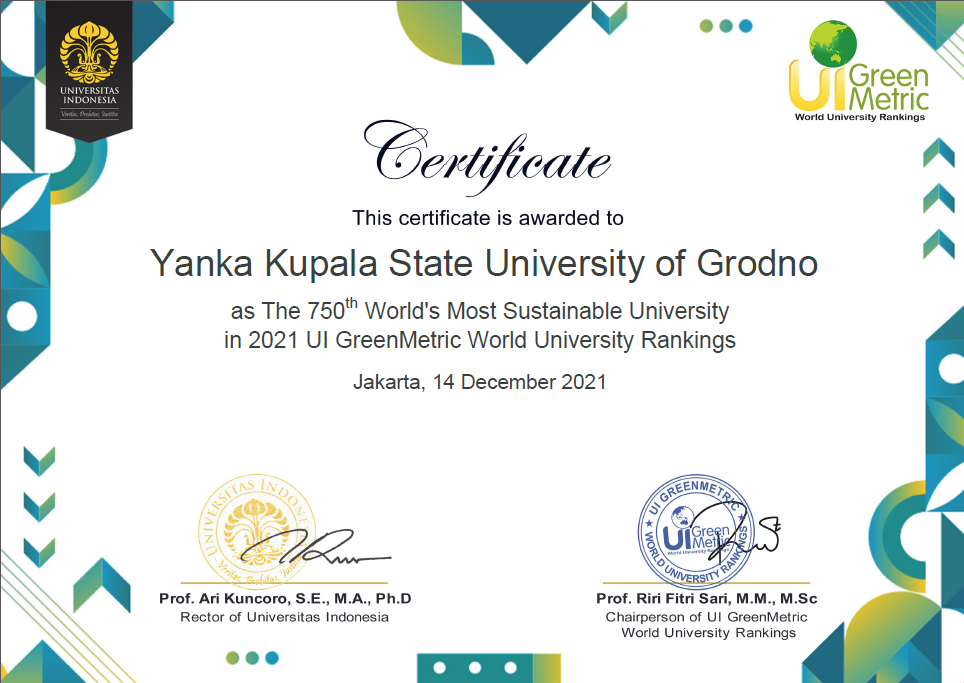 ГрГУ имени Янки Купалы в 2021 году впервые включен в рейтинг устойчивого развития UI GreenMetric и занимает 750 место.
ЛИЧНОСТНО-ОРИЕНТИРОВАННЫЙ УНИВЕРСИТЕТ
[Speaker Notes: *данные по результатам 3 кварталов 2021 года.]
СООТВЕТСТВИЕ ДЕЯТЕЛЬНОСТИ И СТРАТЕГИИ
Мероприятия и целевые показатели, предусмотренные Стратегией университета, выполняются на высоком уровне (более 85%).
Планирование деятельности университета ведется в соответствии со стратегическими направлениями:
разработаны стратегии основных процессов.
разработаны стратегии факультетов, колледжей и ИПКиПК.
разработаны оперативные (годовые) планы.
 3. Сформулированные в Стратегии риски и возможности соответствуют внешним и внутренним условиям и позволяют эффективно адаптироваться  к изменениям.
О реализации в 2021 году Стратегии учреждения образования «Гродненский государственныйуниверситет имени Янки Купалы» на 2021-2025 годы и на перспективу до 2030 года